Talking about more than one thing
Vocabulary
Y7 Spanish, Term 1.2, Week 2, Lesson 17
Nick Avery & Rachel Hawkes
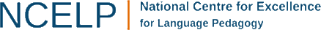 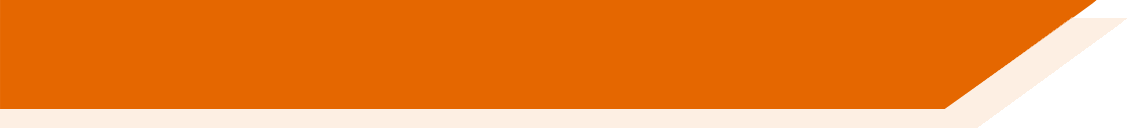 Vocabulario
60
Segundos
0
INICIO
[Speaker Notes: Note: the introduction of new vocabulary this week is staggered over the two lessons. 

Vocabulary practice slidePupils either work by themselves or in pairs, reading out the words and recapping their English meaning (1 minute).Then the English meanings are removed and they try to recall them, looking at the Spanish (1 minute).Then the Spanish meaning are removed and they to recall them, looking at the English (1 minute)Further rounds of learning can be facilitated by one pupil turning away from the board, and his/her partner asking him/her the meanings.  This activity can work from L2  L1 or L1  L2.


Vocabulary frequency rankings (1 is the most common word in Spanish):  
Numbers: Uno [425]; dos [64]; tres [134]; cuatro [241]; cinco [284]; seis [438]; color [358]; plan [625[; flor [739]; autor [513]; profesor [501]

Source: Davies, M. & Davies, K. (2018). A frequency dictionary of Spanish: Core vocabulary for learners (2nd ed.). London: Routledge.]
¿Cómo se dice en español?
plan
flower
three
two
six
seis
el plan
la flor
tres
dos
male author
one
four
five
colour
cinco
el color
cuatro
uno
el autor
male teacher
el profesor
[Speaker Notes: Vocabulary practice slide
Differentiation: You may wish to remove the option grid to challenge a higher-achieving group.]
la flor
el plan
cuatro
uno
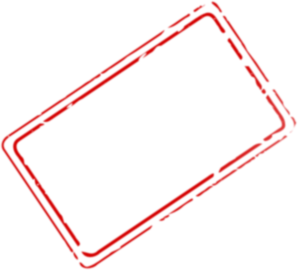 tres
el profesor
colour
cinco
el autor
el color
seis
dos
Nick Avery
[Speaker Notes: Vocabulary recap]
la flor
el plan
cuatro
uno
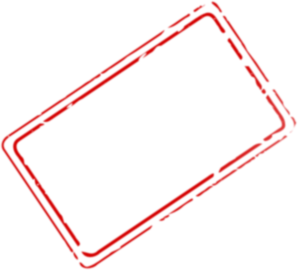 tres
el profesor
two
cinco
el autor
el color
seis
dos
Nick Avery
la flor
el plan
cuatro
uno
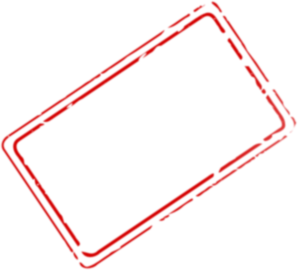 tres
el profesor
six
cinco
el autor
el color
seis
dos
Nick Avery
la flor
el plan
cuatro
uno
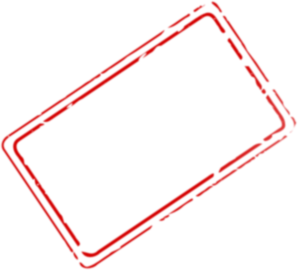 tres
el profesor
male teacher
cinco
el autor
el color
seis
dos
Nick Avery
la flor
el plan
cuatro
uno
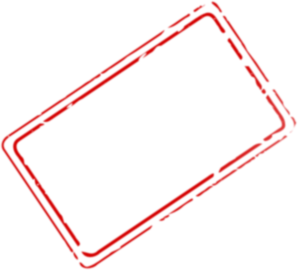 tres
el profesor
three
cinco
el autor
el color
seis
dos
Nick Avery
la flor
el plan
cuatro
uno
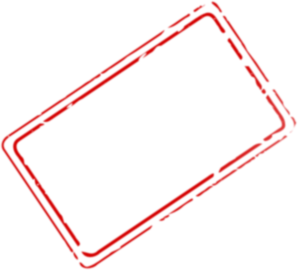 tres
el profesor
plan
cinco
el autor
el color
seis
dos
Nick Avery
la flor
el plan
cuatro
uno
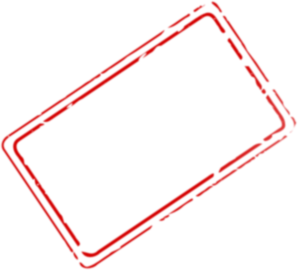 tres
el profesor
male author
cinco
el autor
el color
seis
dos
Nick Avery
la flor
el plan
cuatro
uno
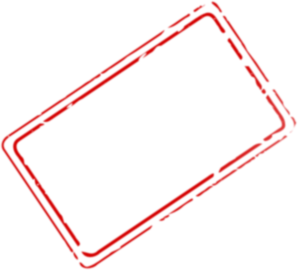 tres
el profesor
one
cinco
el autor
el color
seis
dos
Nick Avery
la flor
el plan
cuatro
uno
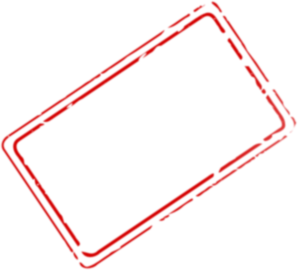 tres
el profesor
four
cinco
el autor
el color
seis
dos
Nick Avery
la flor
el plan
cuatro
uno
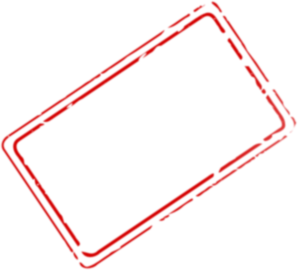 tres
el profesor
flower
cinco
el autor
el color
seis
dos
Nick Avery
la flor
el plan
cuatro
uno
tres
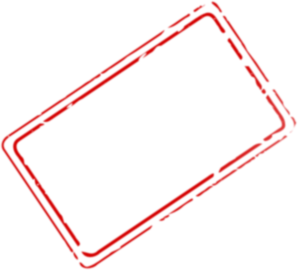 el profesor
five
cinco
el autor
el color
seis
dos
Nick Avery
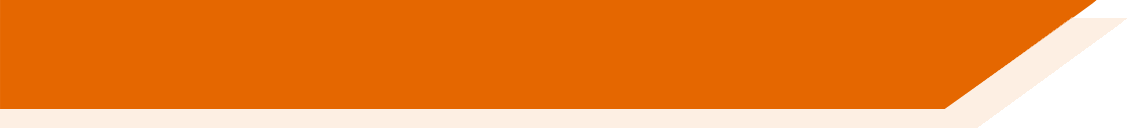 Vocabulario
60
Segundos
0
INICIO
[Speaker Notes: Note: the introduction of new vocabulary this week is staggered over the two lessons. 

Vocabulary practice slidePupils either work by themselves or in pairs, reading out the words and recapping their English meaning (1 minute).Then the English meanings are removed and they try to recall them, looking at the Spanish (1 minute).Then the Spanish meaning are removed and they to recall them, looking at the English (1 minute)Further rounds of learning can be facilitated by one pupil turning away from the board, and his/her partner asking him/her the meanings.  This activity can work from L2  L1 or L1  L2.


Vocabulary frequency rankings (1 is the most common word in Spanish):  
Numbers: siete [603]; ocho [641]; nueve [991]; diez [449]; once [1700]; doce [1138]; la autora [513]; la profesora [501]; el director [592]; la directora [592].

Source: Davies, M. & Davies, K. (2018). A frequency dictionary of Spanish: Core vocabulary for learners (2nd ed.). London: Routledge.]